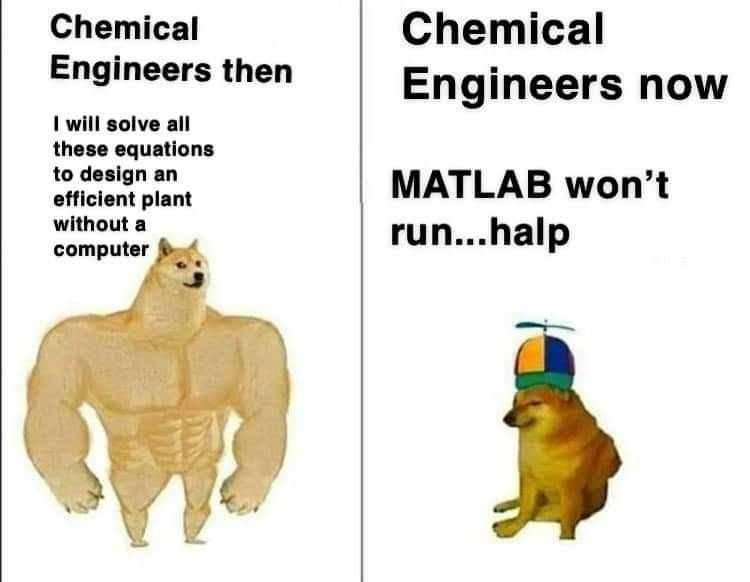 Mathematica
Exercise 3.121
Created by Ian Slauch (‘15) & Tim Abbott (‘15)
Modified by Jiamin Zhang (’16), Robert Lee (‘17), Andy Luke (‘18), Olivia Young (‘19), Ian Morrison (‘20), Sarah Huang (‘22), Ariel Struzyk (‘23), Ailen Lao (‘23), Maggie MacNeel (‘24), Donovan Cho (‘25)
What do we know?
Reactions:

B + R ⟶ 2 Z


I + R ⟶ no rxn


A + R  ⟷  2 X
B is entirely consumed if R is in excess


INERT

(mol A) : (mol X) = 5:1 out of a reactor if R is in excess
Example: 
11 A + 100 R ⟶ 10 A + 2 X + 99 R
Start with 100 mol of 55% A, 44% B, and 1% I 
Goal: purify A
What else do we know?
Pure A is much more valuable than impure A
We can’t separate A, B, or I by phase!
How can we purify A?
What are our goals?
Maximize revenue from selling [high purity] A

Minimize cost of R (what does this really mean?)

Minimize number of units

Minimize size of each unit


HINT: It is possible to produce some A with 100% purity.
What is the Plan?
Reactions:

B + R ⟶ 2 Z


I + R ⟶ no rxn


A + R  ⟷  2 X
What is a consequence of each reaction?

B is separated from A in the form of Z


I must leave the system somehow


A is converted to X, decreasing purity
What is the Plan?
What must we do to start our design?
React B with Z to separate from A
Can separate Z from all components, but not B

Do not let I accumulate
Keep track of mass balances!

Minimize amount of A converted to X
[Speaker Notes: Lets focus on producing some A first to prove that we can do it, and lets work from there]
Design 1: Convert B to Z
A (50)
I (1)
R (151)
X (10)
Z (88)
A (50)
I (1)
A (55)
B (44)
I (1)
R (200)
A (55)
B (44)
I (1)
X (10)
Z (88)
Liquid-gas separator
80oC
Reactor
A + R ⟷ 2X
B + R ⟶ 2Z
R (151)
X (10)
Z (88)
Liquid-gas separator
200oC
R (200)
R (151)
R (49)
R (151)
A is 98% pure.  Our revenue is 50 mol/min * $10/mol = $500/min
purge
How can we improve?
[Speaker Notes: Separate A by converting B  Z 

Think about what comes out of our system  X comes out, and we know our reaction is reversible  can we use that to produce more A?]
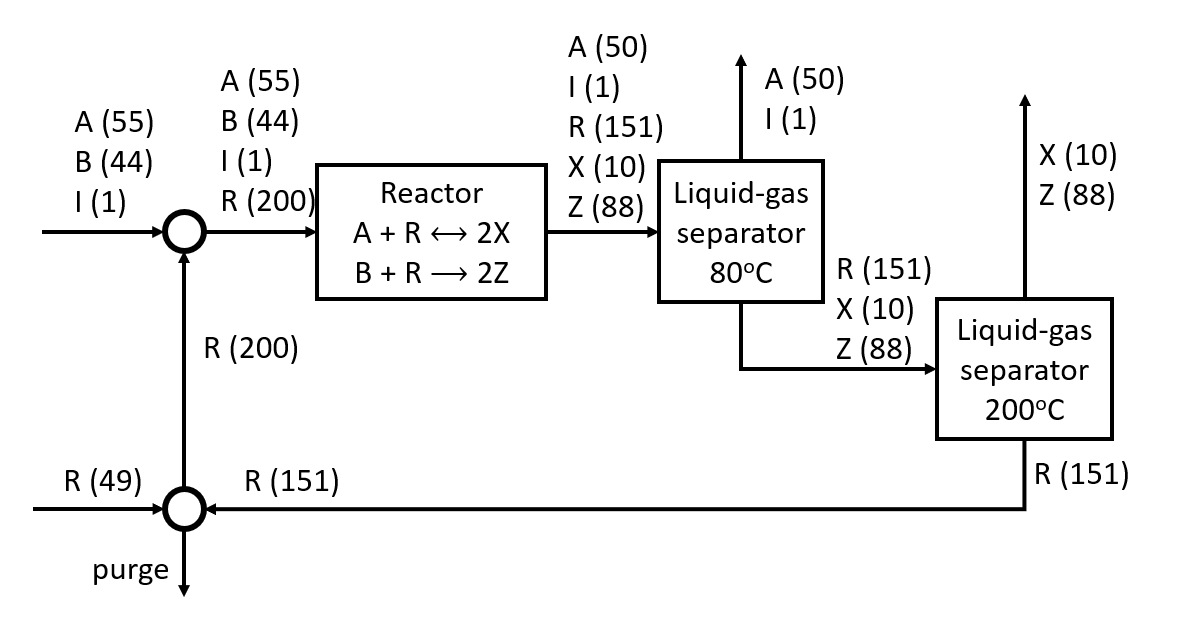 Improvement: Recycle X
X (11)
A (55)
I (1)
X (11)
Z (88)
Liquid-gas separator
145oC
X (11)
Z (88)
Z (88)
A (55)
I (1)
R (156)
X (11)
Z (88)
A (55)
B (44)
I (1)
A (55)
B (44)
I (1)
R (200)
X (11)
Reactor
A + R ⟷ 2X
B + R ⟶ 2Z
Liquid-gas separator
80oC
R (156)
X (11)
Z (88)
Liquid-gas separator
200oC
R (44)
No A is produced!  Still, we make extra 5 mol/min of A at $10/mol.  Revenue is now $550/min
Pure A is much more valuable. Can we make 100% pure A?
R (156)
R (156)
[Speaker Notes: Recycling X improves the equilibrium of the A + R reaction. 

BUT what if we took the X and turned it back to A?]
Improvements???
What is a consequence of each reaction?

B is separated from A in the form of Z


I must leave the system somehow


A is converted to X, decreasing purity
    providing opportunity to make pure A
Reactions:

B + R ⟶ 2 Z


I + R ⟶ no rxn


A + R  ⟷  2 X
X may be converted back to A
[Speaker Notes: A  X to get it away from I 	THEN      X  A to get pure A
Let’s leverage the reversible reaction]
Improvement: Convert X to A separately
A 
I 
R 
X 
Z
(55)
   (1)
   (151)
   (10)
   (88)
A 
I
(50)
   (1)
A 
B 
I 
R
(55)
   (44)
   (1)
   (200)
A 
B 
I
(55)
   (44)
   (1)
Liquid-gas separator
80oC
Reactor
A + R ⟷ 2X
B + R ⟶ 2Z
(5)
A
R 
X 
Z
(151)
   (10)
   (88)
A
R 
X 
Z
(5)
   (155)
   (1)
   (88)
R 
X 
 Z
(151)
   (11)
    (88)
Liquid-gas separator
80oC
Reactor
2X ⟷ A + R
(200)
R
X
(1)
X 
Z
(1)
   (88)
X 
Z
(1)
   (88)
Liquid-gas separator
145oC
R 
X 
Z
(156)
   (1)
   (88)
R
(44)
We have pure A!
Revenue is now $1000/min, $500 from each product stream
Liquid-gas separator
200oC
Z
(88)
R
(156)
[Speaker Notes: Add reactor with inputs
Separate our A and I out like before, produce 98% A stream
Feed X into another reactor to convert it back to A!
Separate A out to get pure A stream
Separate R out to recycle

Can we make this EVEN better? Can I get all pure A?  Let’s convert all A  X  A]
How do we get even more pure A?
Recycle the A-I stream!
What is the problem?
We want to minimize the amount of A in the impure stream, while preventing the reactor from becoming too large
Purge with 1:1 ratio for A:I
[Speaker Notes: If feed A – I stream back to system, no way to I to exit our system!
We need to be careful and add a purge to remove our I]
Design 4: Recycle A-I Stream
A
I
A (1)
I (1)
A 
I
A 
I 
R 

X 
Z
A 
B 
I 

R
A 
B 
I
Liquid-gas separator
80oC
Reactor
A + R ⟷ 2X
B + R ⟶ 2Z
R 
X 
Z
R 
X 
Z
A (54)
R (1156)

X (11)
Z (88)
Liquid-gas separator
80oC
Reactor
2X ⟷ A + R
A
X
R 
X 
Z
X 
Z
R 
X 
Z
Liquid-gas separator
145oC
Liquid-gas separator
200oC
purge
R
R
Z
R
[Speaker Notes: Take old system  add purge to A – I stream (1:1) before recycling]
How to Calculate Flow Rates?
(1)
 (1)
A 
I
A
I
A (55)
B (44)
I (1)
Liquid-gas separator
80oC
Reactor
A + R ⟷ 2X
B + R ⟶ 2Z
A 
I
A 
I 
R 
X 
Z
(88)
Choose to recycle 1:1 with I, then balance around reactions
A 
B 
I 
R
(88)
R 
X 
Z
R 
X 
Z
(88)
Liquid-gas separator
80oC
A 
R 

X 
Z
Reactor
2X ⟷ A + R
(88)
(54)
A
X
(88)
R 
X 
Z
X 
Z
(88)
R
X 
Z
(88)
Liquid-gas separator
145oC
Liquid-gas separator
200oC
purge
R
(44)
R
(88)
Z
R
Flow rate of X into reactor:
X – 54*2 = 11
X = 119
Looking at 2X ↔ A + R reactor 
Recall 5:1 ratio of A:X
A 
I
A (1)
I (1)
A (55)
B (44)
I (1)
Liquid-gas separator
80oC
Reactor
A + R ⟷ 2X
B + R ⟶ 2Z
A 
I
A 
I 
R 
X 
Z
(88)
A 
B (44) 
I 
R
(119)
(88)
R 
X 
Z
R 
X 
Z
(88)
Liquid-gas separator
80oC
(11)
(88)
(54)
A 
R 
X 
Z
Reactor
2X ⟷ A + R
A (54)
X
(88)
R 
X 
Z
X 
Z
(88)
R
X 
Z
(88)
Liquid-gas separator
145oC
Liquid-gas separator
200oC
purge
R
R
Z (88)
R
[Speaker Notes: Calculate X and R coming into reactor 2]
5:1 ratio of A:X
A 
I
A (1)
I (1)
A (55)
B (44)
I (1)
Liquid-gas separator
80oC
Reactor
A + R ⟷ 2X
B + R ⟶ 2Z
A
I
A 
I 
R 
X 
Z
(540)



(88)
A 
B (44)
I 
R
(108)
(119)
(88)
R 
X 
Z
R 
X 
Z
(88)
(108)
Liquid-gas separator
80oC
(54)

(11)
(88)
A 
R 
X 
Z
Reactor
2X ⟷ A + R
A (54)
(11)
X
(11)
R 
X 
Z
(11)
X 
Z
(88)
(88)
R
X 
Z
(11)
(88)
Liquid-gas separator
145oC
Liquid-gas separator
200oC
purge
R
R
Z (88)
R
Splitter composition: A and I in 1:1 ratio
A
I
(539)
(539)
A (1)
I (1)
A (55)
B (44)
I (1)
Liquid-gas separator
80oC
Reactor
A + R ⟷ 2X
B + R ⟶ 2Z
(540)
(540)
A 
I
A 
I 
R 
X 
Z
(540)
(540)

(108)
(88)
(594)
(44)
(540)
A
B
I 
R
(119)
(88)
R 
X 
Z
R 
X 
Z
(108)
 (88)
Liquid-gas separator
80oC
(54)

(11)
(88)
A 
R 
X 
Z
Reactor
2X ⟷ A + R
A (54)
X (11)
R 
X 
Z
(11)
 (88)
X 
Z
(11)
 (88)
R
X 
Z
(11)
 (88)
Liquid-gas separator
145oC
Liquid-gas separator
200oC
purge
R
R
Z (88)
R
Put R in excess, track R through process
A (539)
I (539)
A (539)
I (539)
A (1)
I (1)
A (1)
I (1)
A (55)
B (44)
I (1)
Liquid-gas separator
80oC
Reactor
A + R ⟷ 2X
B + R ⟶ 2Z
A (540)
I (540)
A (540)
I (540)
(540)
(540)
(1102)
(108)
(88)
A 
I 
R 
X 
Z
(594)
(44)
(540)
(1200)
A
B
I 
R
(1102)
(119)
(88)
R 
X 
Z
R 
X 
Z
(1102)
 (108)
 (88)
Liquid-gas separator
80oC
(54)
(1156)
(11)
(88)
A 
R 
X 
Z
Reactor
2X ⟷ A + R
A (54)
A (54)
X (11)
X (11)
R 
X 
Z
(1156)
 (11)
 (88)
X 
Z
X 
Z
(11)
 (88)
(11)
 (88)
R
X 
Z
R
X 
Z
(1156)
 (11)
 (88)
Liquid-gas separator
145oC
Liquid-gas separator
200oC
purge
MAX revenue! ~$5400
(1200)
R
(44)
R
Z (88)
Z (88)
R
(1156)
[Speaker Notes: R is twice of other reactants (A and B)]
Final note
We could make a bit more A, but our reactor size goes to infinity. Process design is a balance!
Key Takeaways
Use differences in reactivity to separate ”inseparable” components

ALWAYS read the given information thoroughly and use the hints – producing pure A is possible by turning the X back to A.

Almost all the A can be recovered in a pure form by recycling the A and I, but purging can present challenges. 

Excess usually means more than double the sum of other reactants in the input stream.

Think about what each reaction can do for you, how does it contribute to your overall goal?
Calculation Session 5
Exercise 3.121 – process design with approximate flow rates.
           Hint:  Some A must leave with I.  How to minimize the 
                     A lost in the I purge?
Exercise 3.64 – Consider drawing an equivalent unit 
           that comprises units with elementary energy changes.
Exercise 3.68 – Sketch the heat exchanger.
Professional Development, Part 3:  creating a LinkedIn page.
Homework questions?  Ask!